UNIVERSIDAD AUTÓNOMA DEL ESTADO DE HIDALGO
Instituto de Ciencias Económico Administrativas
Área Académica: Administración. 

Tema: Las Empresas y sus Características. 

Profesora:  Graciela S. Kampfer, Jesús A. Chong Barreiro

Periodo: julio – diciembre 2016
Tema: Las Empresas y sus Características.
Abstract:
Knowing the origin of the Companies, its conceptual framework and the existing body building through collaborative support strategies , to be completed in the preparation a proposal to strengthen the Sector Business in the State .

Keywords: Companies, support strategies, Business.
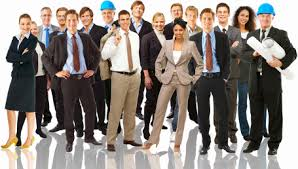 Unidad 1
La Empresa y sus características
Objetivo Unidad 1
Conocer  el origen de las  Empresas, su marco conceptual así como los organismos de fomento vigentes, mediante estrategias de apoyo colaborativo, que concluya en la Elaboración 
de una Propuesta para fortalecer el Sector 
Empresarial en el Estado.
Desarrollo Empresarial
28/09/2016
Contenido
Origen Histórico
Origen Jurídico
Importancia de las Empresas
¿Qué es una Empresa?
Clasificación de las empresas
Criterios de magnitud
Características
Problemáticas
Interrelación
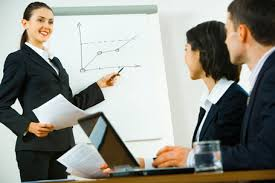 28/09/2016
Desarrollo Empresarial
Origen histórico
Intercambio comercial basado en el trueque.

 Aparición del dinero como símbolo de valor (durabilidad, divisibilidad, universalidad).

 Aparición de los valores fiduciarios.
Desarrollo Empresarial
28/09/2016
ORIGEN DE LAS EMPRESAS DESDE EL PUNTO DE VISTA JURÍDICO.
Leyes Romanas.

En la época moderna vuelven a florecer grandes organizaciones, Inglaterra y resto de Europa

 Surgimiento del “National Bank”. En 1795

 Primeras leyes decretadas en Carolina del Norte en 1871.
Desarrollo Empresarial
28/09/2016
IMPORTANCIA DE LAS EMPRESAS
Fuentes de empleo.
 Ingresos para el gobierno (impuestos).
 Entrada de divisas.
 Generan satisfactores.
 Fungen como distribuidoras.
 Función social.
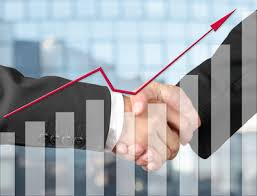 Desarrollo Empresarial
28/09/2016
¿Qué es una Empresa?
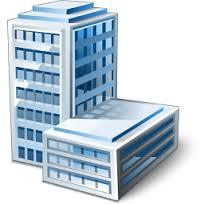 Personalidad jurídica.
Unidad económica.
Ejerce una acción mercantil.
Asume la responsabilidad de riesgo ó perdida.
Entidad social.
Desarrollo Empresarial
28/09/2016
Definición
Entidad económica destinada a producir bienes, venderlos y obtener un beneficio. La ley la reconoce y autoriza para realizar determinada actividad productiva que satisface las necesidades del hombre en la sociedad de consumo actual.

                                                                                                Rodríguez Valencia J. (2010)
Desarrollo Empresarial
28/09/2016
Clasificación de las Empresas
* INDUSTRIALES:
	- Extractiva (renovable y no renovable).
	- Transformación.
* COMERCIALES
* SERVICIOS
	- Sin concesión
	- Con concesión del estado
	- Concesionadas no financieras
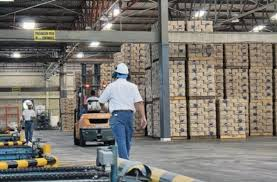 Desarrollo Empresarial
28/09/2016
CONCEPTO DE PEQUEÑA Y MEDIANA EMPRESA (CRITERIOS DE MAGNITUD).
MEDIO AMBIENTE.
EL GIRO.
EL MERCADO QUE DOMINA.
EL FINANCIAMIENTO.
LA PRODUCCIÓN.
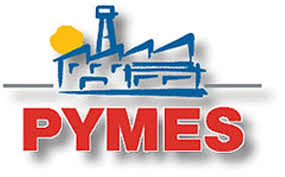 Desarrollo Empresarial
28/09/2016
CRITERIOS DE CLASIFICACIÓN.
ORDEN CUALITATIVO.
	TECNOLOGÍA
	MECANIZACIÓN
	MANO DE OBRA (CALIFICACIÓN)
	TIPO DE MERCADO

 ORDEN CUANTITATIVO
	MONTO DE INVERSIÓN Ó CAPITAL
	NÚMERO DE TRABAJADORES
	VOLUMEN DE PRODUCCIÓN
28/09/2016
Desarrollo Empresarial
Criterios de Estratificación
Desarrollo Empresarial
28/09/2016
Características de las micro y pequeñas empresas
1. En su mayoría dedicadas a la Actividad comercial
2. Constitución legal:  sociedad anónima (80%)
3. Capital aportado por el dueño
4. Trabajan en forma conservadora y empírica
5. Tipo de administración “Hombre Orquesta”
6. Excesivo control por parte  del dueño
Desarrollo Empresarial
28/09/2016
Características de las micro y pequeñas empresas
7. Empresa Típicamente Familiar
8. Mercado local
9. Pocas oportunidades de acceso  al crédito
10. Representan el 95% de las empresas en  LA   
11. Ofrecen más del 80% de los empleos
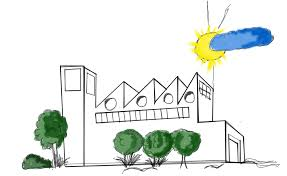 Desarrollo Empresarial
28/09/2016
Problemas de la Microempresa
a) Limitada capacidad de negociación
b) Escasa cultura tecnológica
c) Improvisación y carencia de normas de  calidad
d) Ausentismo del personal
e) Constante aumento de precios en las materias 
    primas
f) Mala calidad en materiales
g) Marginación en apoyos gubernamentales
h) Falta de garantías para acceder al crédito
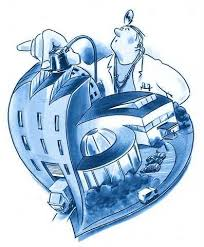 Desarrollo Empresarial
28/09/2016
Interelación entre las pequeñas y grandes empresas
a) Servir de ensayo y preparación para las grandes empresas
b) Compensar limitaciones de las grandes empresas
c) Servir como agencias de servicios
d) Como puntos de distribución
e) Como clientes que utilizan los productos de las grandes empresas
Desarrollo Empresarial
28/09/2016
Graciela S. Kampfner Rodríguez
Correo electrónico: kampfner@uaeh.edu.mx
Desarrollo Empresarial
28/09/2016
Referencias Bibliográficas
Alcaraz, R. (2006). El emprendedor de éxito. Mexico D.F. Mc. Graw Hill

Anzola, S. (2003). Administración de pequeñas empresas. México, D.F.  Mc. Graw Hill.